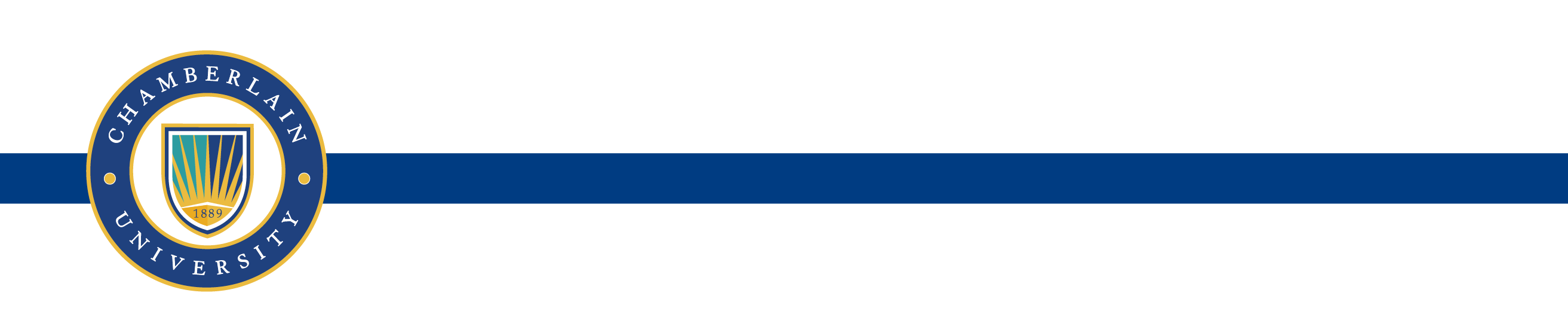 NR507 Week 7Choose Your Pathophysiology Adventure Presentation Template
Directions: Use this template to complete the Week 7 Choose Your Pathophysiology Adventure Presentation as outlined in the assignment instructions in the Week 7 Discussion Guidelines. You will use Kaltura to record your presentation of this template and share the recording in the Discussion.
Click into the box below to add your name and date. 
Click into each box where it says [Type Here] on the following slides. 
Remove the words [Type Here] to insert your responses.
Name: [Type Here]   

Date: [Type Here]
© 2024. Chamberlain University LLC. All rights reserved.
1
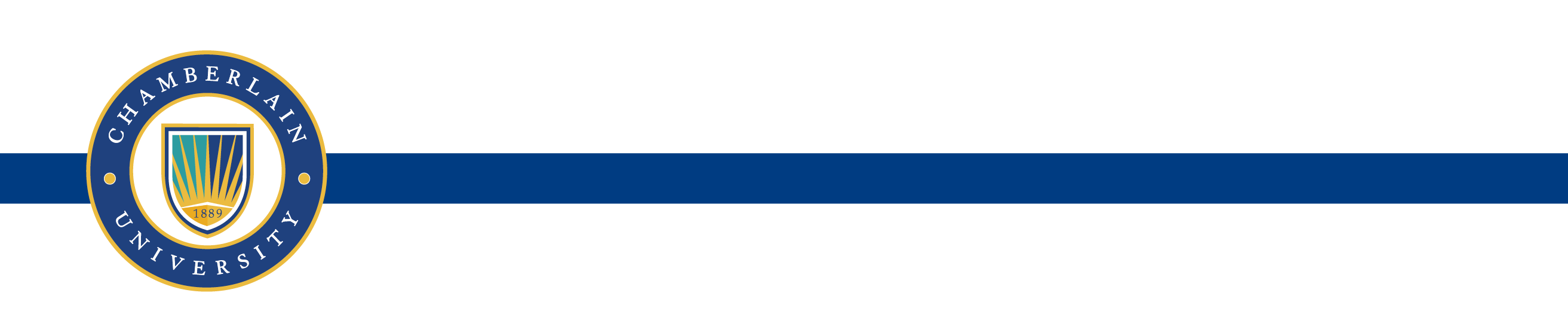 Healthcare Condition Selected:
[Type Here]
Case Study:
Client Name: [Type Here]
Diagnosis: [Type Here]
Social Background: [Type Here]
Assessment Findings: [Type Here]
Lab Results: [Type Here]
Medical History: [Type Here]
Surgical History: [Type Here]
Other: [Type Here]
Client Picture
© 2024. Chamberlain University LLC. All rights reserved.
2
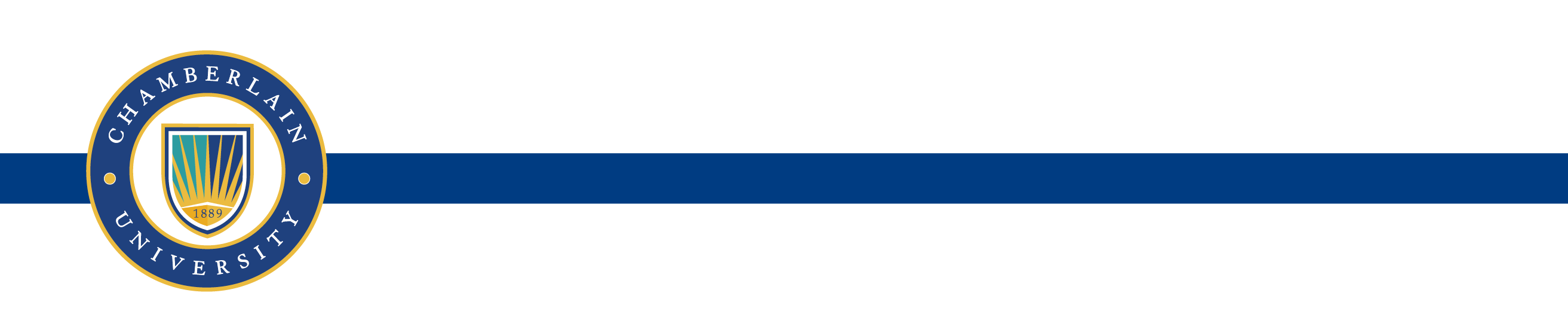 Healthcare Condition Selected:
[Type Here]
Pathophysiology of the Condition:
[Type Here]
© 2024. Chamberlain University LLC. All rights reserved.
3
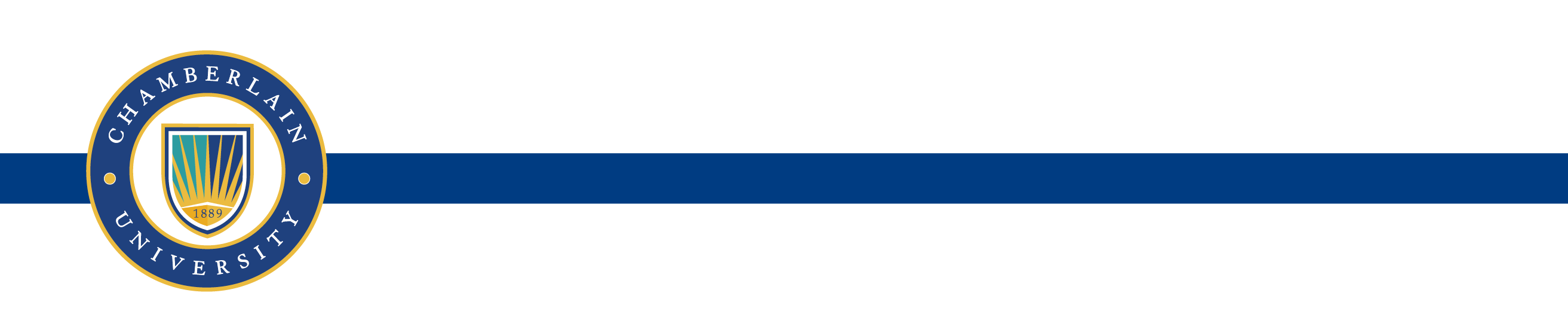 Healthcare Condition Selected:
[Type Here]
Clinical Manifestations of the Condition:
[Type Here]
© 2024. Chamberlain University LLC. All rights reserved.
4
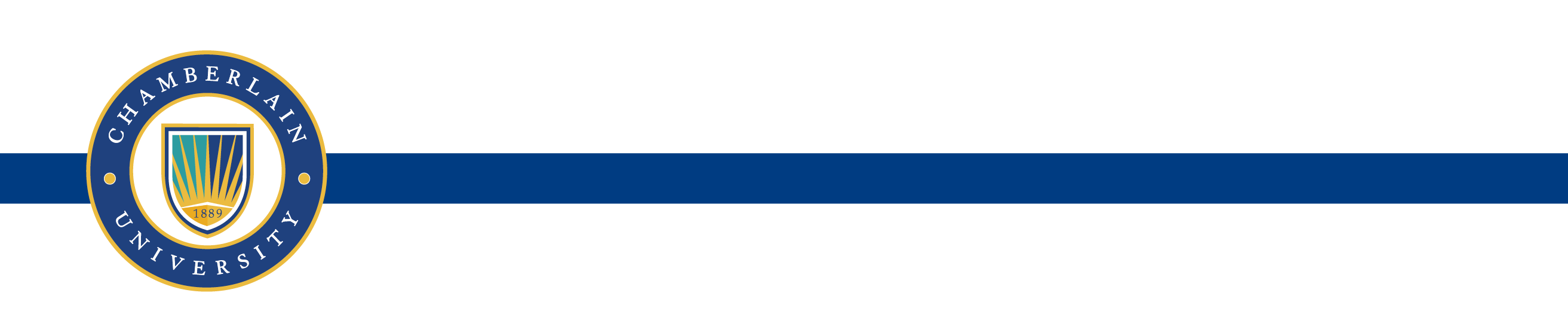 Healthcare Condition Selected:
[Type Here]
Diagnosis of the Condition:
[Type Here]
© 2024. Chamberlain University LLC. All rights reserved.
5
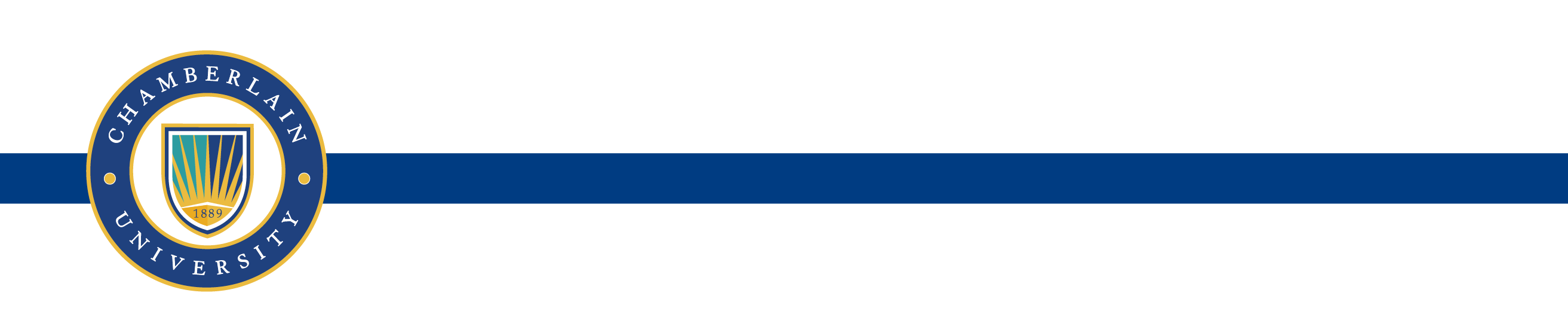 References (Hanging Indent Not Required)
[Type Here]
© 2023. Chamberlain University LLC. All rights reserved.
6
[Speaker Notes: Add references here for every cited scholarly source]